Créer une relation et sa réciproque
Consignes
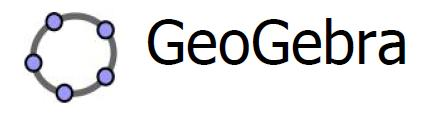 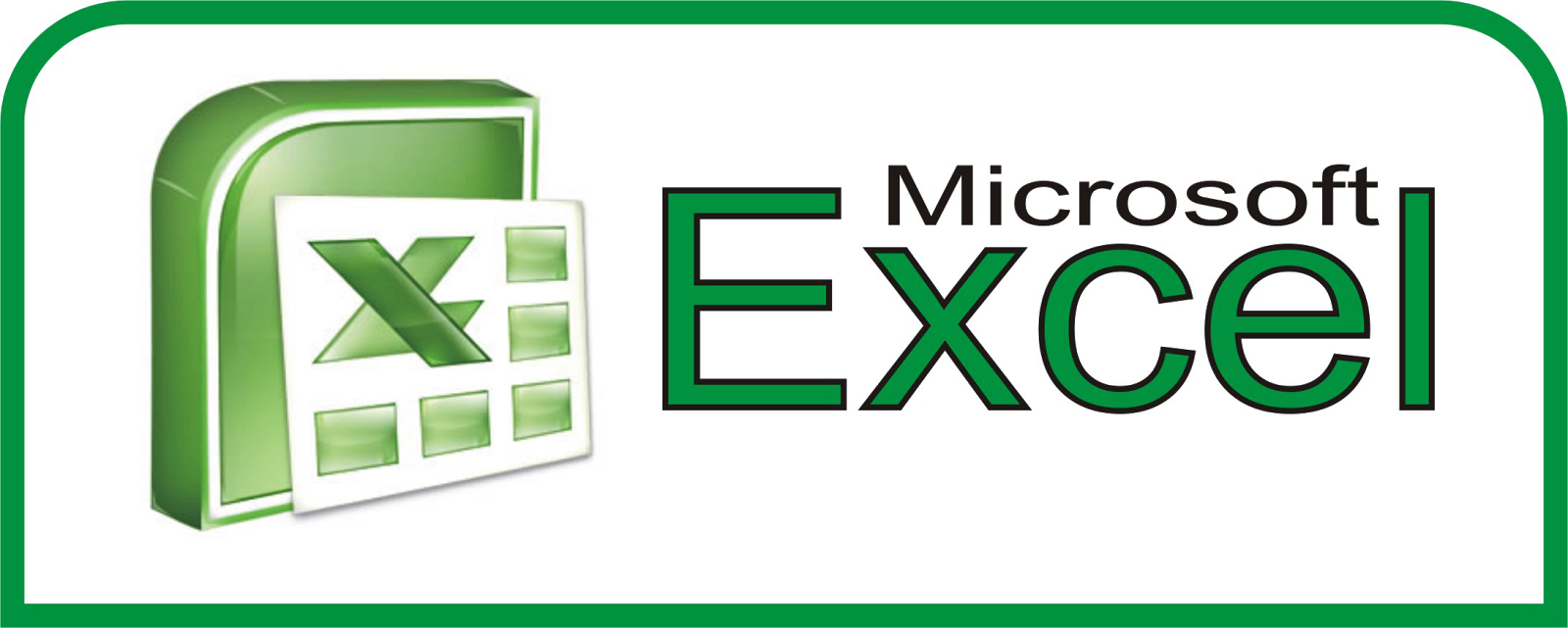 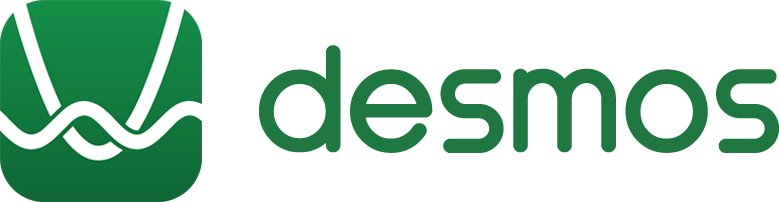 1re partie
2e partie
Trouver le lien entre les deux variables reçues.

Écrire une phrase expliquant la relation entre les variables.

Trouver la règle représentant le contexte.

Créer une table des valeurs représentant le contexte.

Tracer le graphique représentant le contexte. On doit voir les points de la table des valeurs.
Trouver la règle représentant la réciproque.

Créer une deuxième table des valeurs représentant la réciproque.

Tracer la réciproque de la situation dans un deuxième graphique.
UTILISE LA MÉTHODE DE TON CHOIX POUR ME REMETTRE TON TRAVAIL (ORDINATEUR OU PAPIER)
Les variables